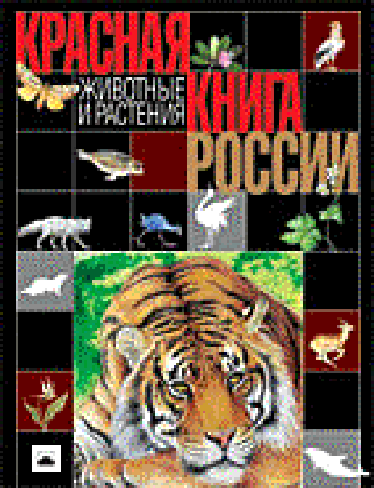 Данные слайды дополняют уроки к учебнику  Н.Я.Дмитриевой, А.Н. Казаковой «Мы и окружающий мир»  (1-й класс) по темам:
«Разнообразие природы» (уроки10-11)
«Растения» (урок 14)
«Разнообразие растений и животных» (урок 15)
«Природа и человек» (урок 16)
колокольчики
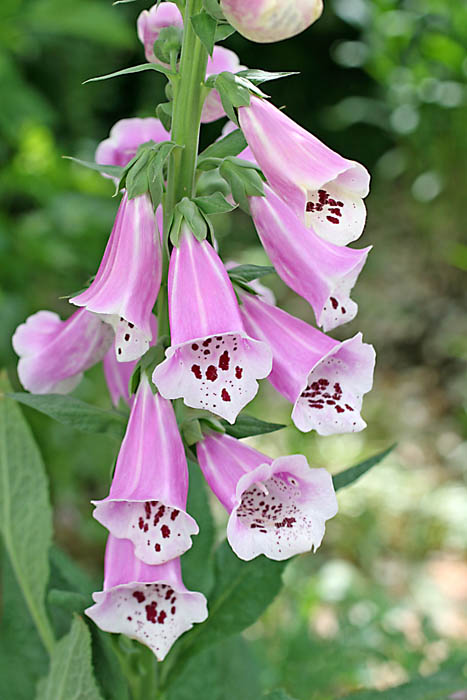 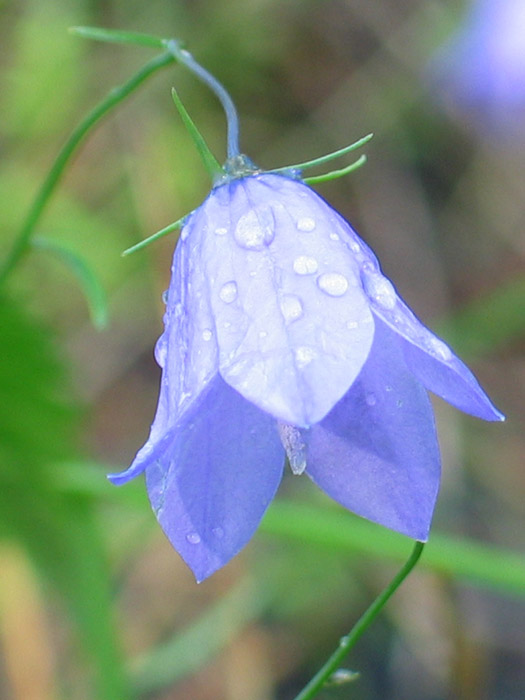 липа
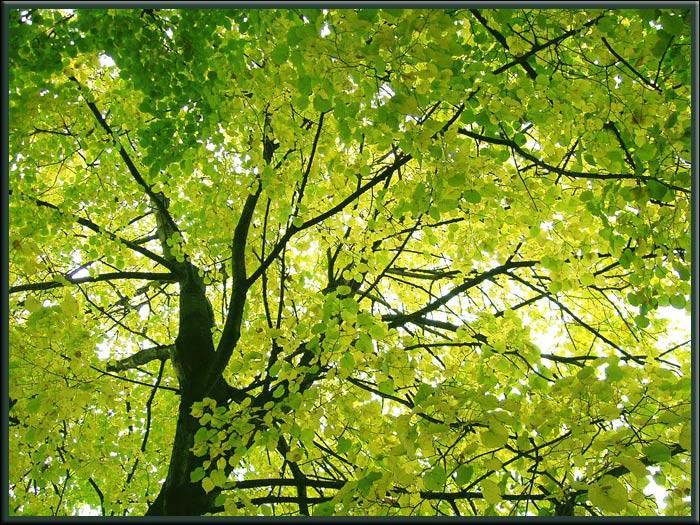 Кубышка
Лотос
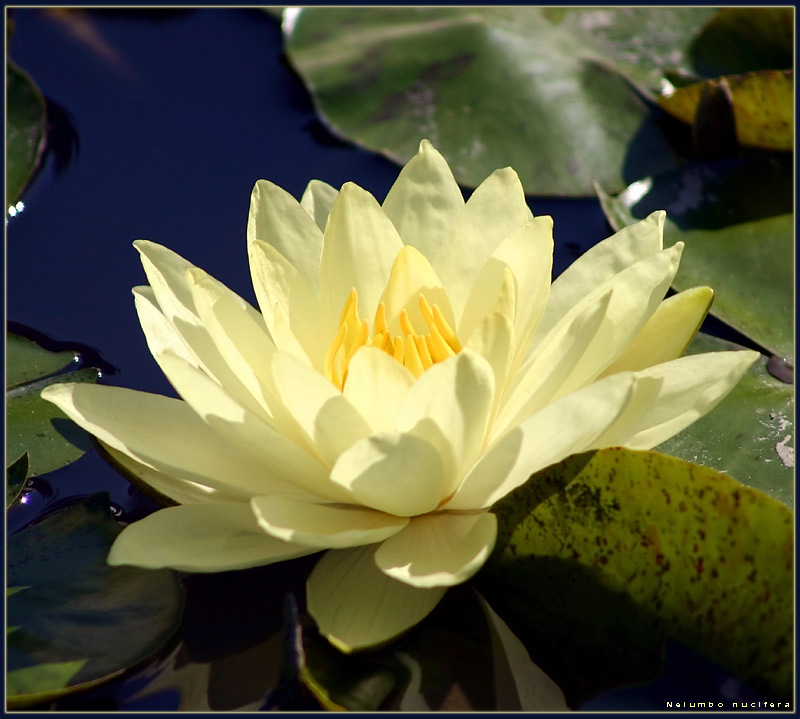 Ландыши
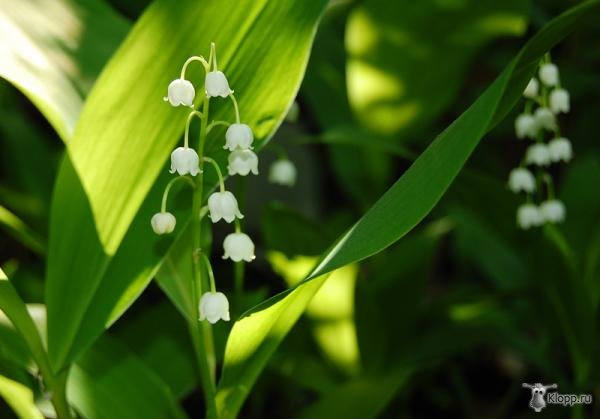 Калина
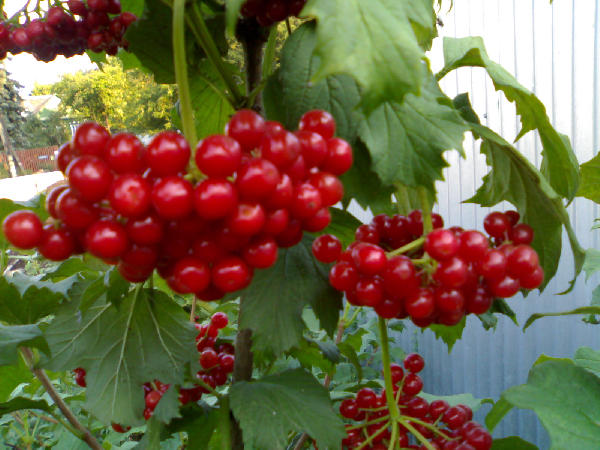 Лиственница
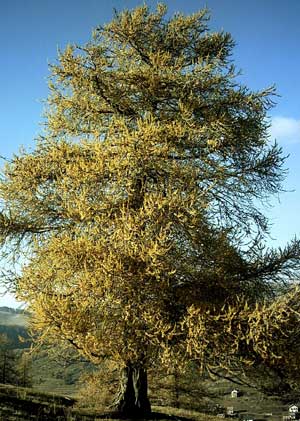 Подснежники
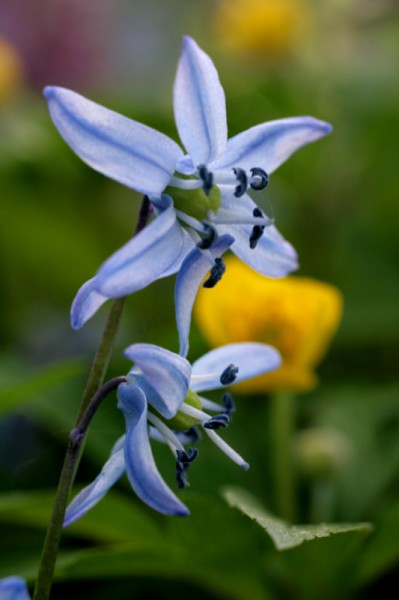 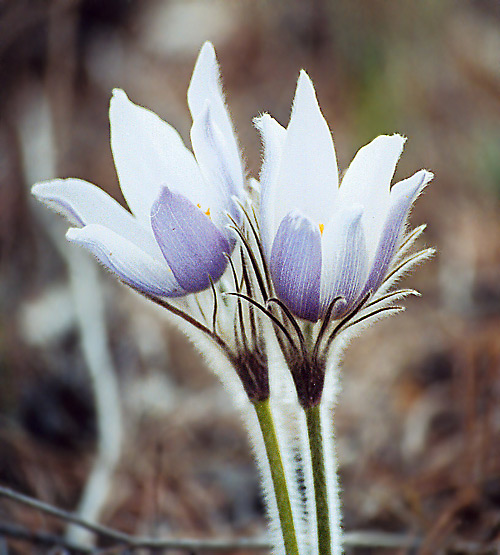 Лилия
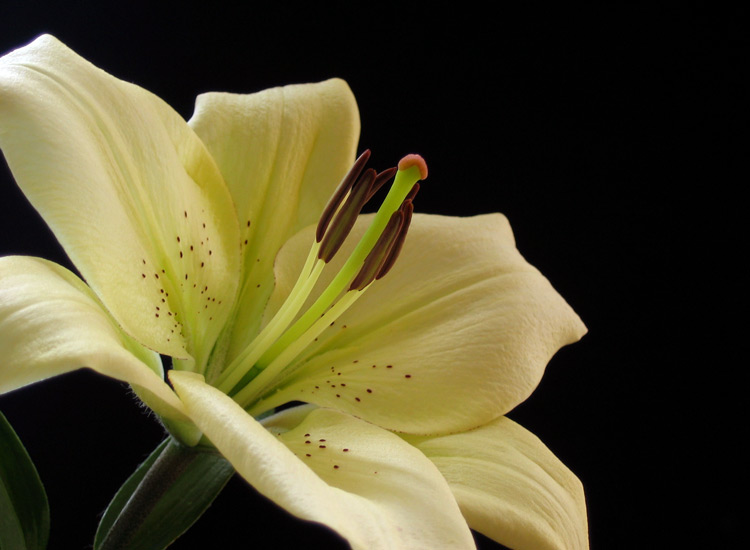 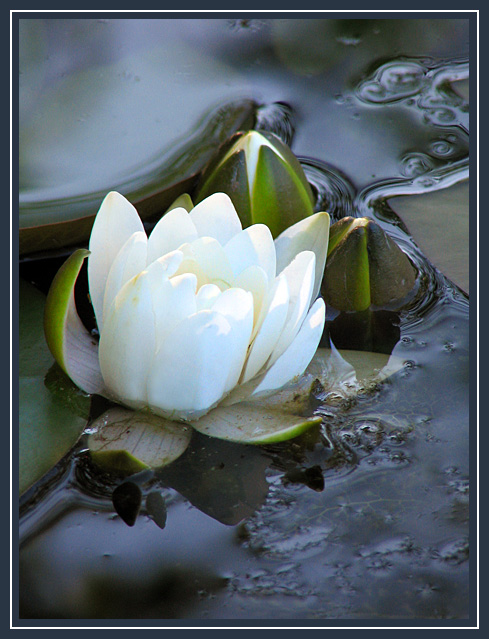 Дуб
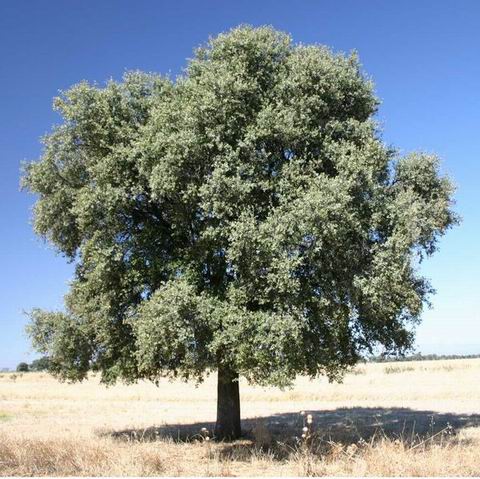 Самшит
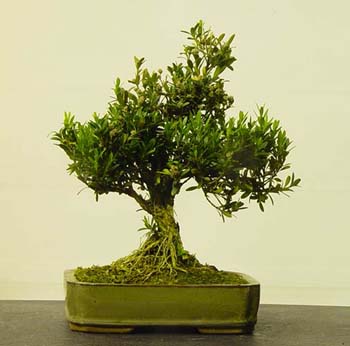 Тюльпан
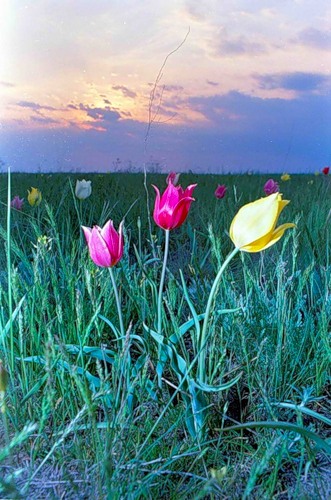 Пион
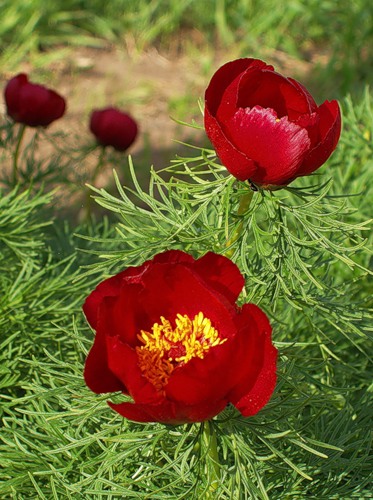 Журавли
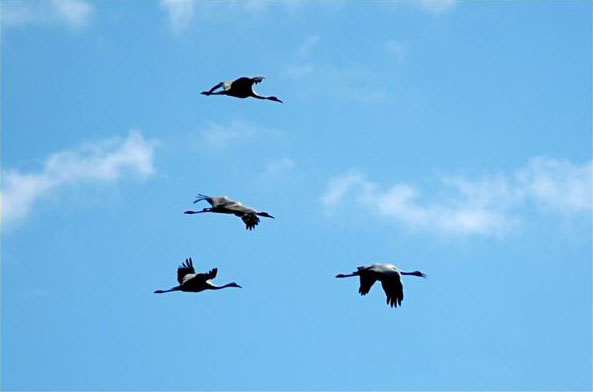 Зубр
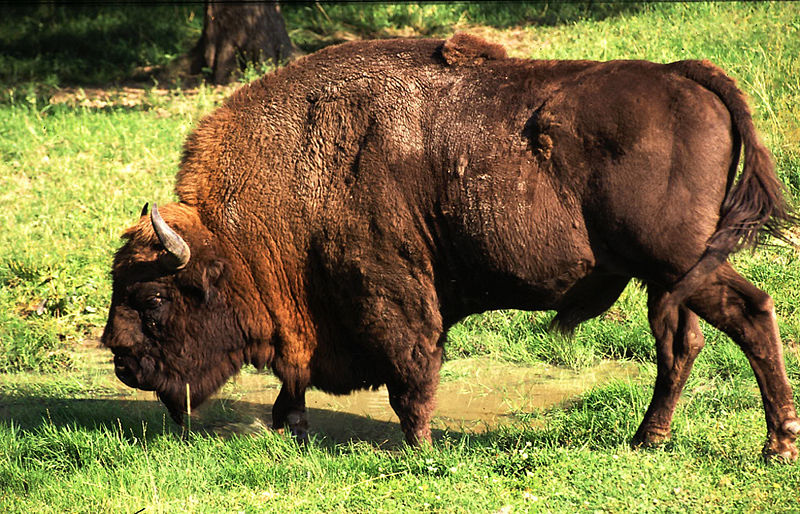 Косуля
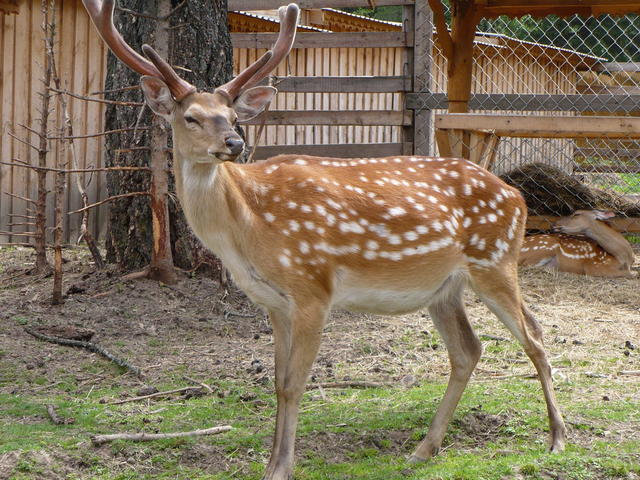 Жук-олень
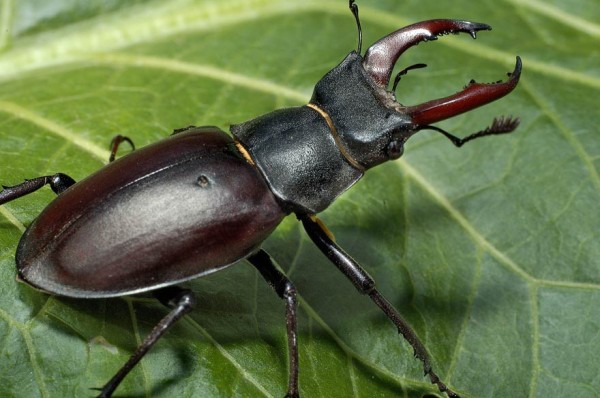 Речной бобр
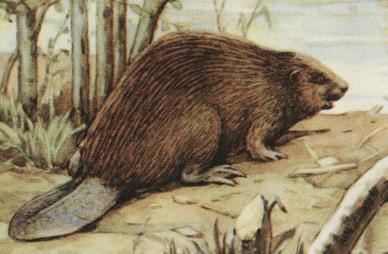 Белый медведь
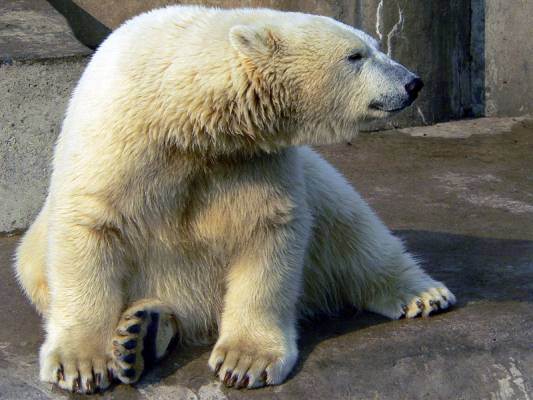 Амурский тигр
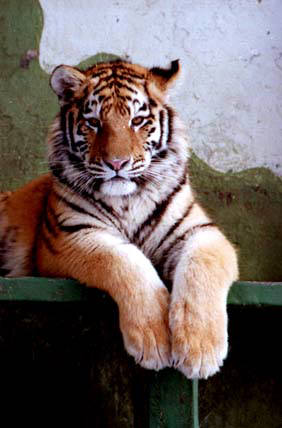 Леопард
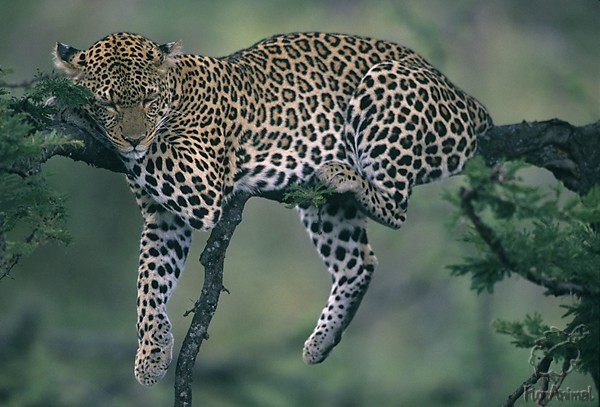 Морж
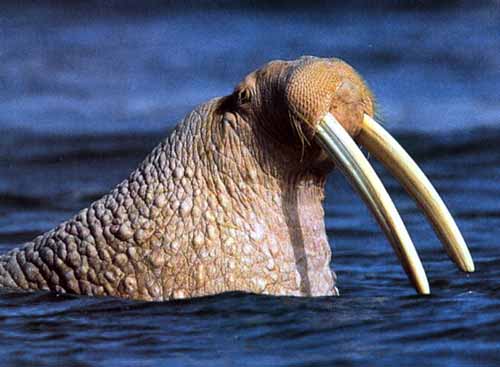 Снежный барс
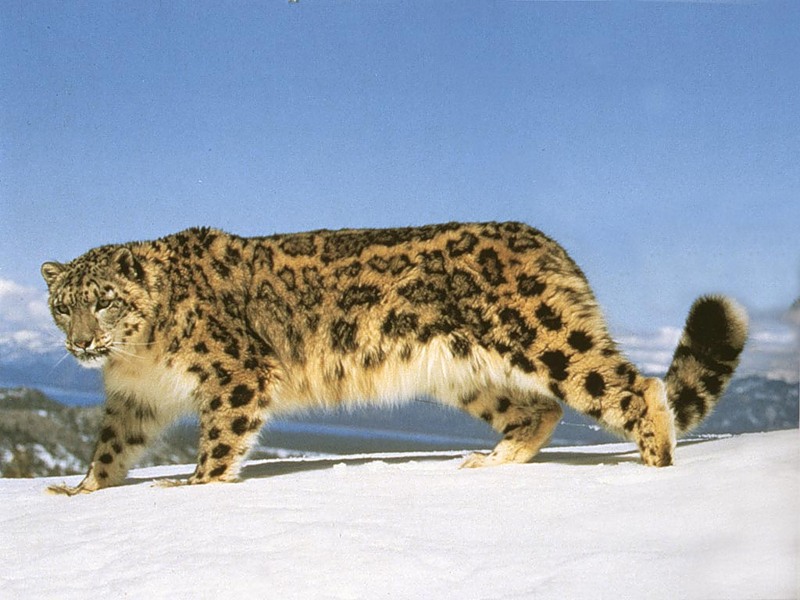 Обыкновенный тюлень
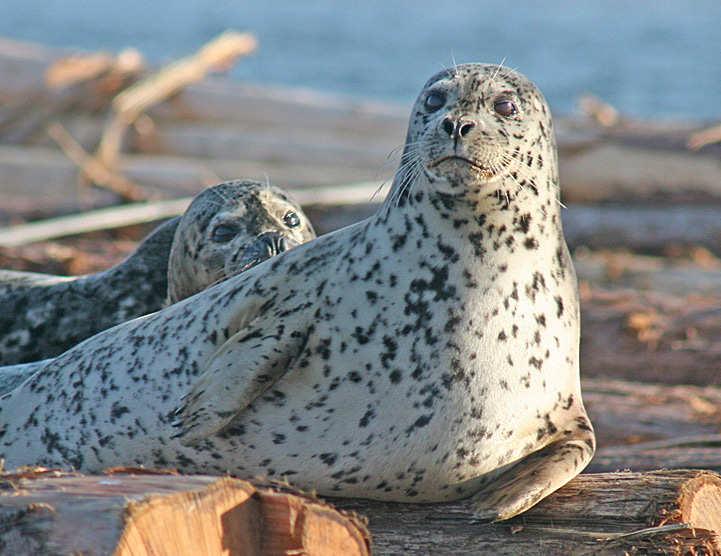 Серый дельфин
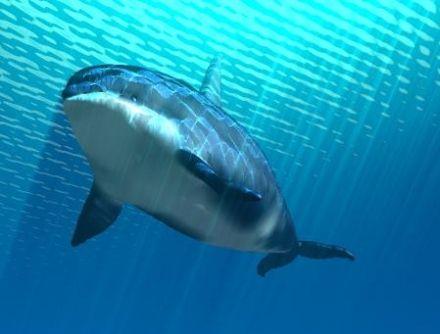 Чёрный журавль
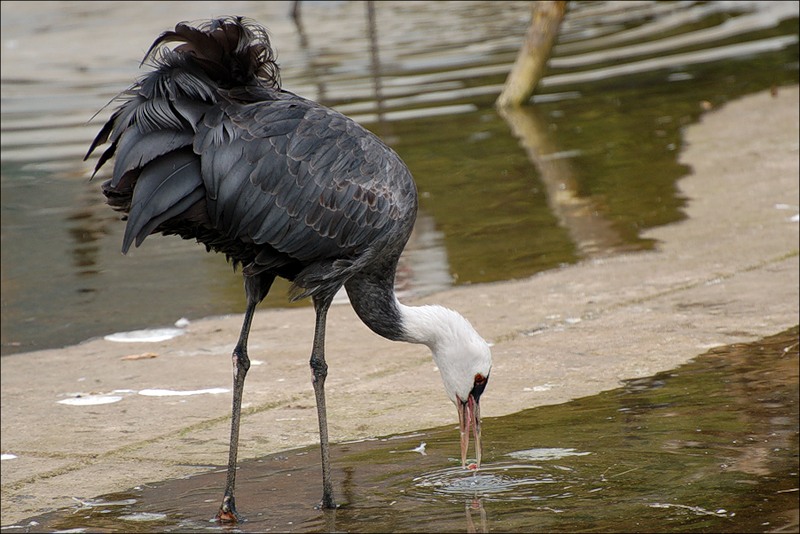 Северный олень
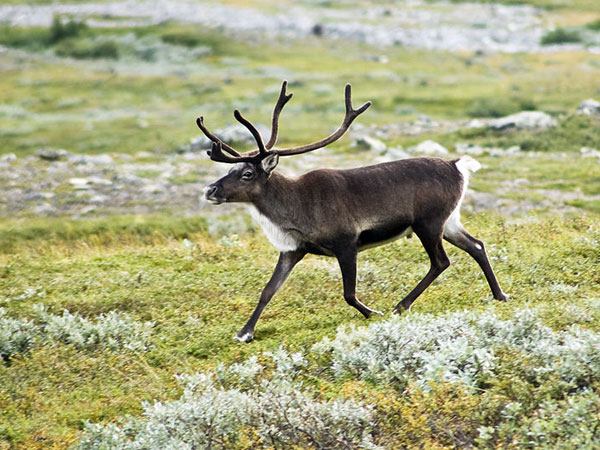 Дрофа
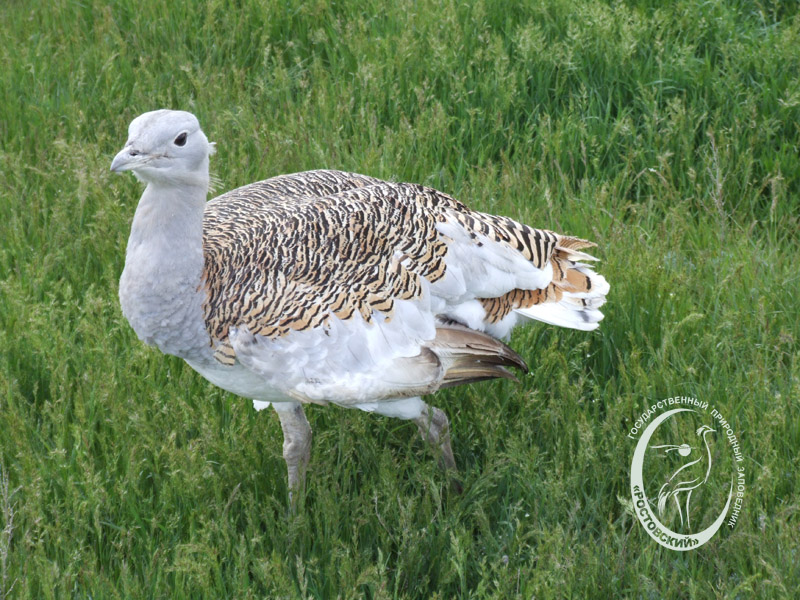 Белая цапля
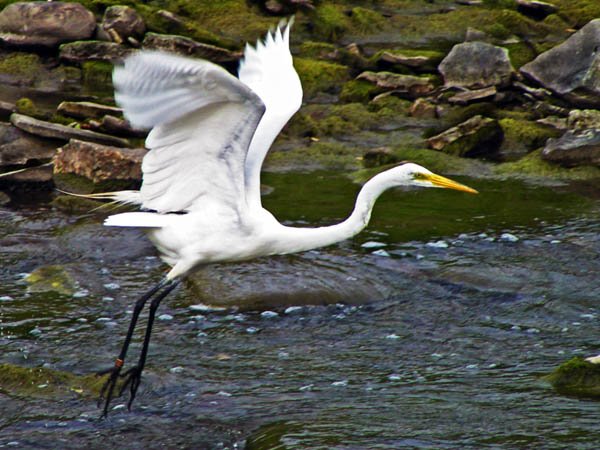 Розовый пеликан
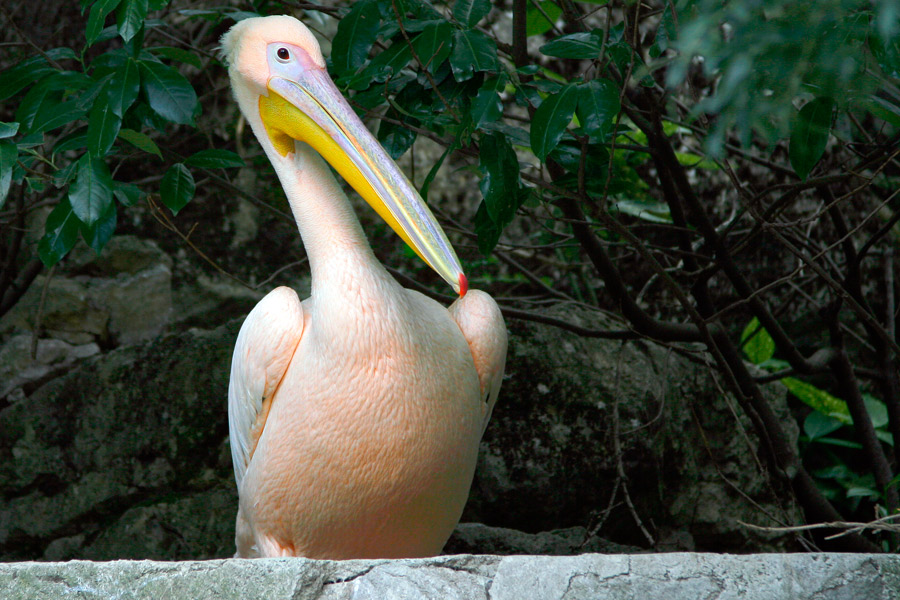 Степной орёл
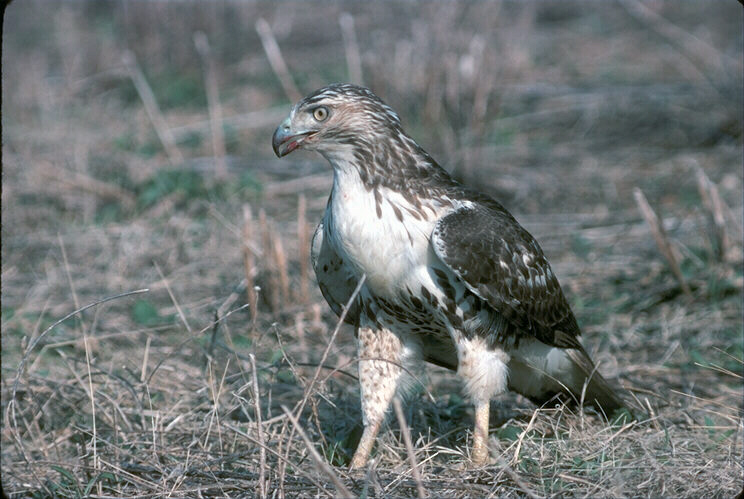 Черный аист
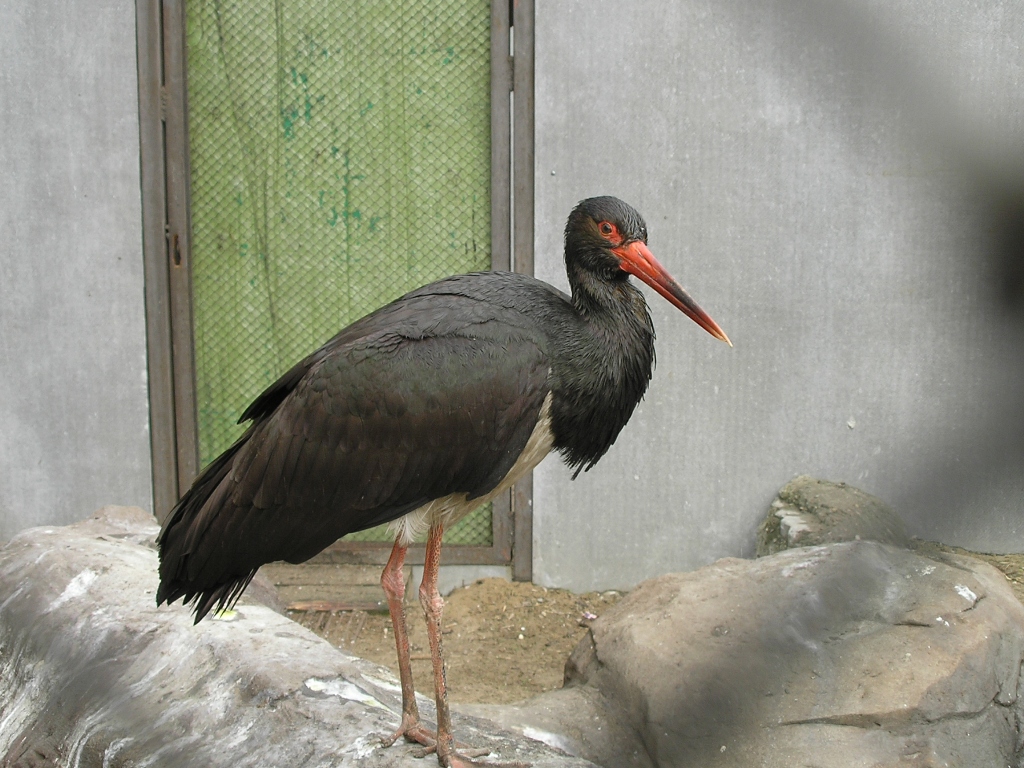 Обыкновенный фламинго
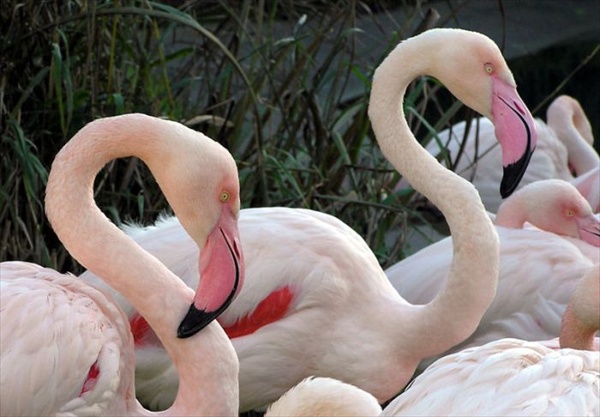 Беркут
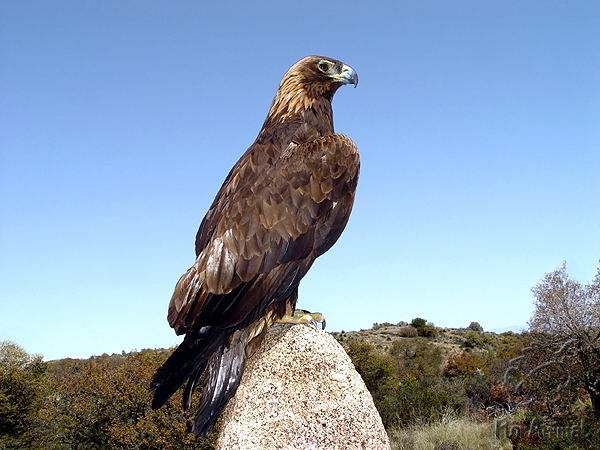 Мандаринка
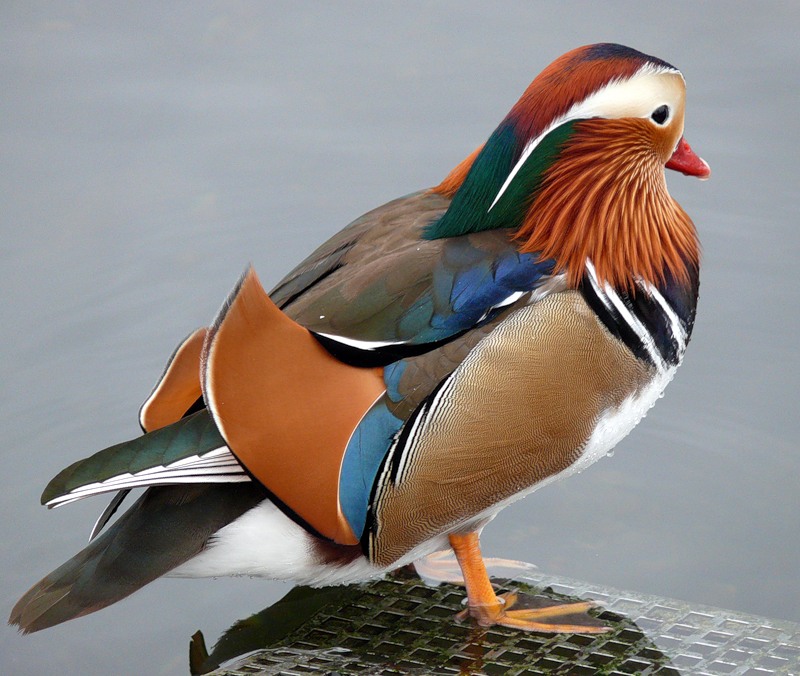 Малый лебедь
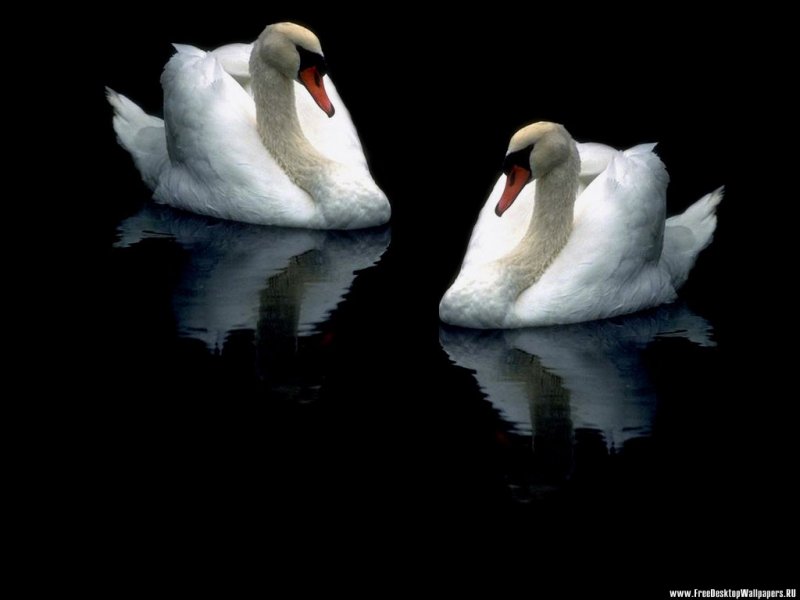 Белая чайка
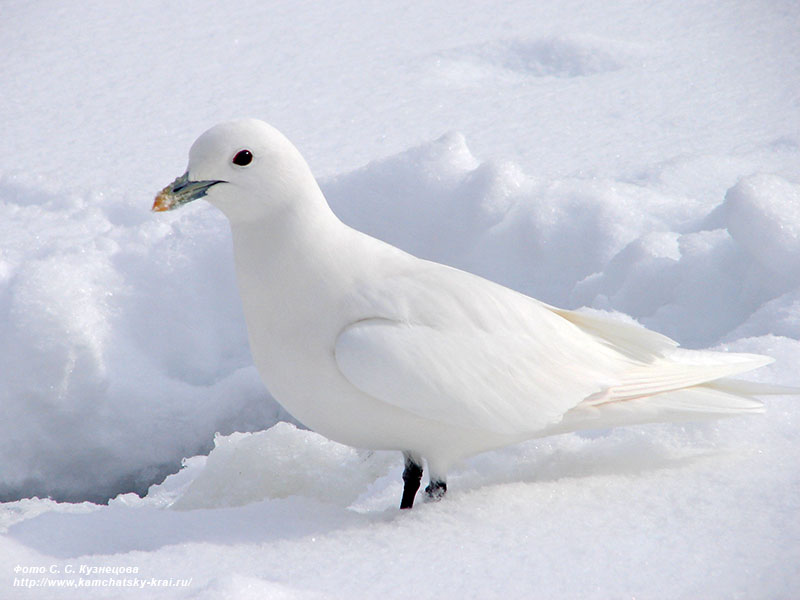 Филин
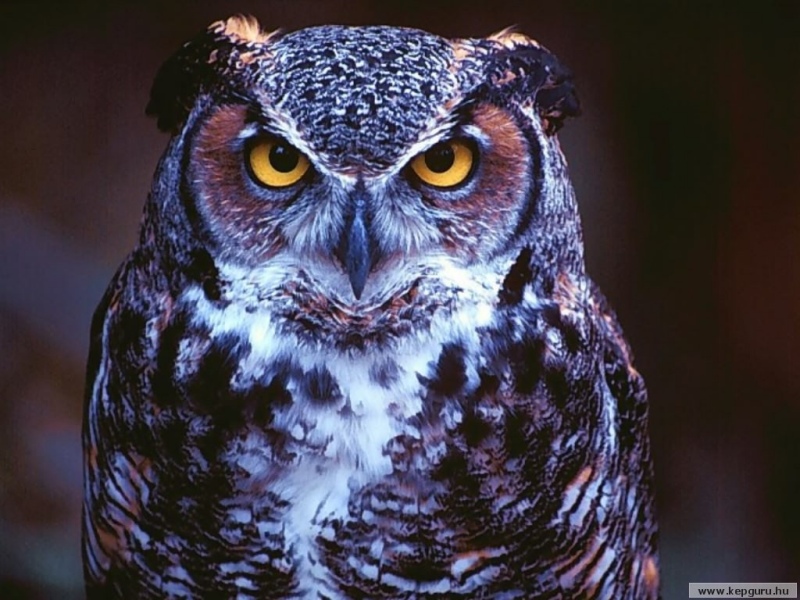 Камышовая жаба
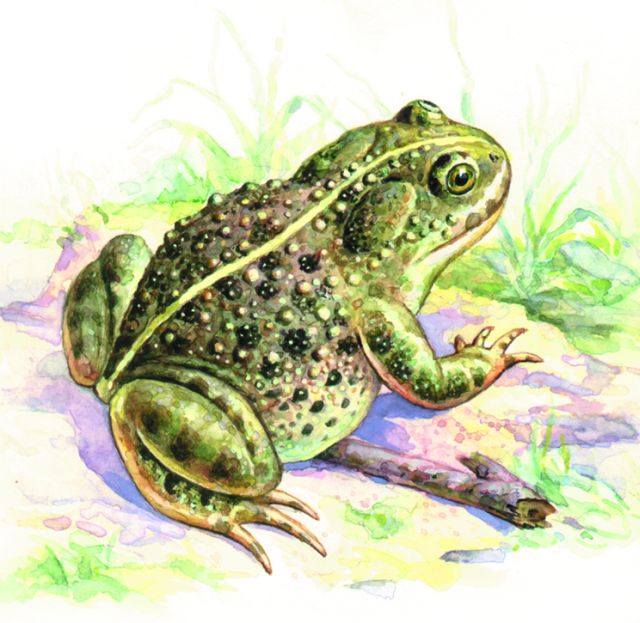 Осётр
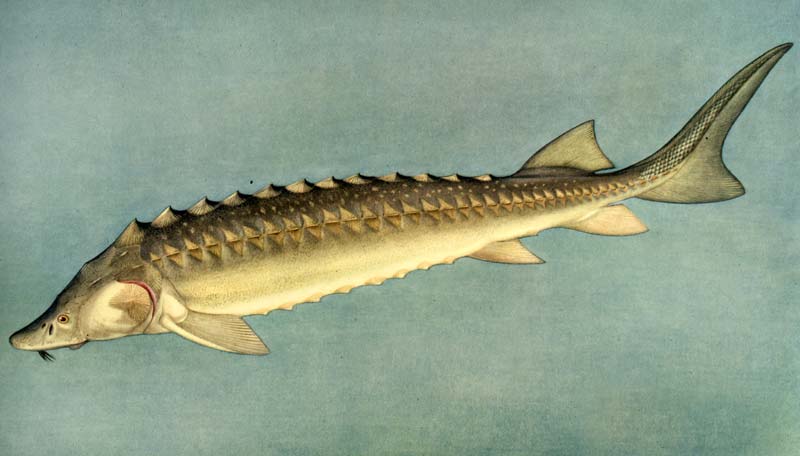 Стерлядь
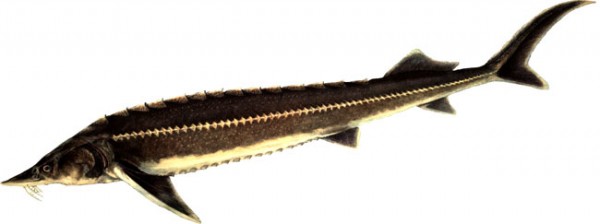 Озёрный лосось
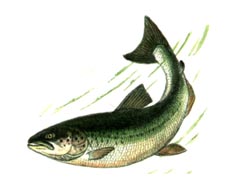 Чёрный амур
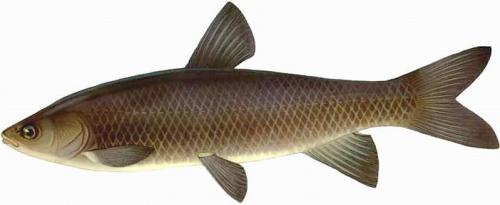 Сом Солдатова
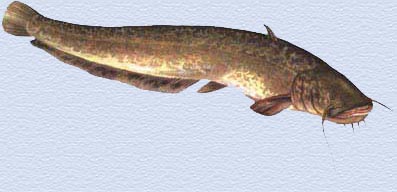 Шмель-отшельник
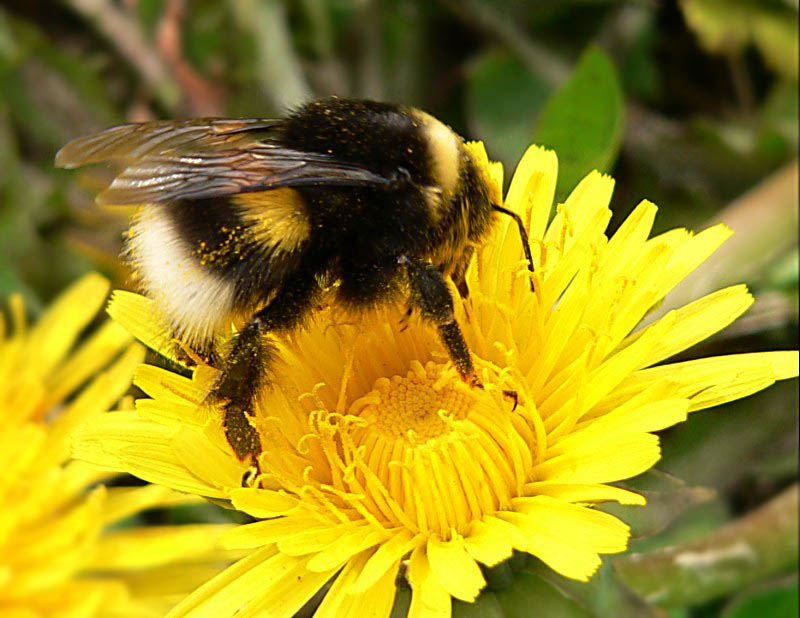 Кавказская жужелица
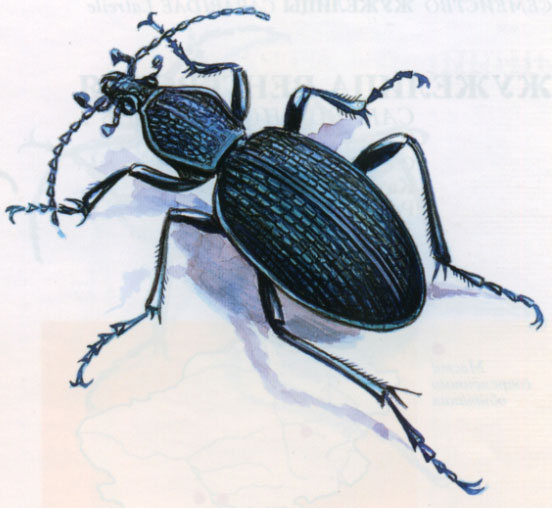 Титина Людмила
Viki.rdf.ru